ПОРТФОЛІО
вихователя 
Лісун Ольги Іванівни
дптнз 
«Свеський професійний аграрний ліцей»
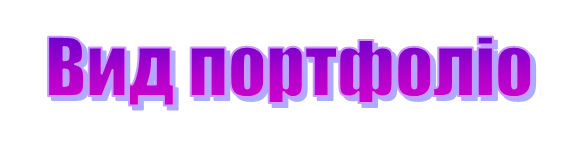 Портфель – звіт 2016 р.
Мета: 
*аналізувати, систематизувати та узагальнити власний досвід;
*чітко визначити ідею свого професійного розвитку;

Практичне значення портфоліо: атестація
Зміст портфоліо
                          1.Вид портфоліо
                           2.Професійний портрет вихователя
                           3.Аналітична довідка про стан виховної роботи
                           4.Посадові обов’язки
                           5.Проблема виховної роботи: формування особистості майбутнього кваліфікованого робітника України
                           6.Самоосвітня діяльність
                           7.Роль учнівського самоврядування
                           8. Співпраця з бібліотекарем у виховному процесі                 
                           9.Взаємозв’язок з педколективом
                          10. Організація роботи гуртків
                          11.Дозвілля в гуртожитку
                          12. Підвищення професійної майстерності
                          13.Співпраця з психологом
                          14.Вернісаж творчості мешканців гуртожитку
                          15.Особисті напрацювання 
                          17.Результативність діяльності
                          18.Провідна ідея виховної роботи
Професійний портрет вихователя
Дата народження – 24.01.1984 р.
Освіта -  вища, Глухівський державний педагогічний університет,19р.
Спеціальність за дипломом – вчитель початкових класів, музика
Стаж загальний – 10 років.
 Стаж роботи в ПТНЗ - 8 років.
Кваліфікація – “ 8 розряд”
 Курси підвищення кваліфікації : Сумський інститут післядипломної педагогічної освіти, 2010р.
Домашня адреса: смт. Свеса…….
Особисті якості: 
Урівноважена, доброзичлива, сумлінна, працьовита,
 комунікабельна, справедлива та самокритична
Творчі поривання:
Автор розробок  тематичних  виховних заходів, у  змістовному поєднанні з професійною компетентністю  під час підготовки робітничих кадрів . Активізує інтелектуальні здібності учнів  через творчі форми проведення виховної роботи.
Життєвий девіз: Той, хто прагне, зробить більше від того, хто може
Аналітична довідка про стан виховної роботи
У гуртожитку проводиться цілеспрямована робота зі створення позитивного мікроклімату серед учнівської молоді та належних житлово-побутових умов і підвищення професійної майстерності майбутніх кваліфікованих робітників України. 
Станом на січень 2016 року у гуртожитку проживає 109 учнів. Дозвілля мешканців гуртожитку заповнено різноманітними масовими виховними заходами, що враховують інтереси учнівської молоді. Щоквартально проводиться конкурс на кращу кімнату гуртожитку з метою покращення житлово-побутових умов. 
Працює Рада гуртожитку.
ПАСПОРТ гуртожитку
Книжковий фонд
Колекція електронних носіїв
Посадові обов’язки вихователя
Здійснює
Організовує
• систематично інформує педагогічний колектив про  стан  виховної роботи в гуртожитку, особливо з дітьми-сиротами та учнями пільгових категорій;
• організовує та здійснює  інформаційно-просвітницьку роботу 
(лекції, бесіди, виставки, перегляди, оформлення стінгазет та інші заходи щодо популяризації професій);
• допомогу у наданні електронних послуг  мешканцям гуртожитку через мережу Інтернет;
• здійснює співпрацю з класними керівниками, майстрами виробничого навчання щодо вивчення  особистостей з числа мешканців гуртожитку;
• надає допомогу викладачам  щодо організації самопідготовки з вивчення предметів;
• організовує перегляд періодичних видань  бібліотеки закладу;
• роботу Ради гуртожитку закладу професійної (професійно-технічної) освіти
 • інформаційне забезпечення навчально-виховного процесу в закладі;
Облік  мешканців гуртожитку;
 і проводить спільно з педагогічним колективом і учнівською молоддю масові заходи різноманітного спрямування;
 впроваджує інтерактивні сучасні  заходи виховного впливу;
Залучає мешканців гуртожитку до роботи сайту закладу
Звіт про роботу  вихователя 2016 р
Ланцюжок взаємозв’язку
          «Вихователь- Рада гуртожитку»
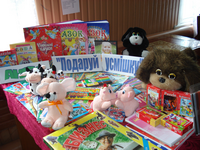 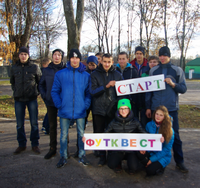 ……………………………….!
Співпраця з бібліотекою
Українська символіка та атрибутика
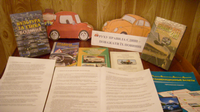 Співпраця вихователя з бібліотекарем та класними керівниками, пов'язана з рівнем використання і поширенням інформації
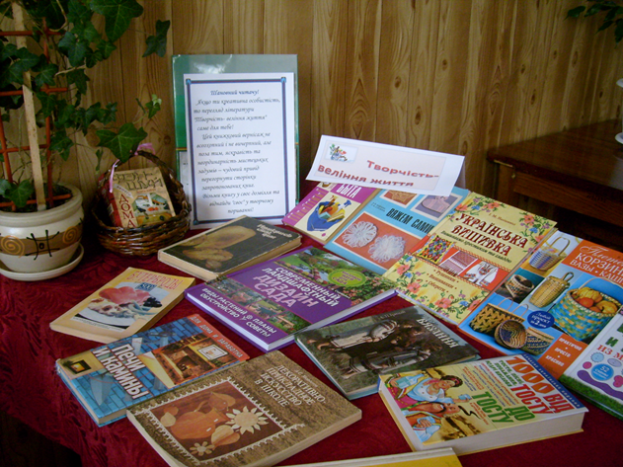 Вечір знайомства
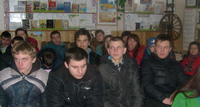 «Берегиня роду українського»                                                                                        .
Моя професія. Повір у себе
Організація роботи гуртків
Українська світлиця, Золоті руки, Дизайнер одягу
Підвищення професійної майстерності
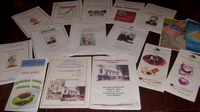 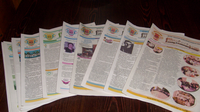 Вернісаж творчості 
мешканців гуртожитку
Творчість – постійна праця, удосконалення
 умінь і навичок
Житлово-побутові умови
*кімната відпочинку з телевізором
*бібліотека з комп’ютером та виходом до мережі інтернет;
*побутова кімната
*душова кімната
*кімната гігієни;
*кухня;
*кімната самопідготовки
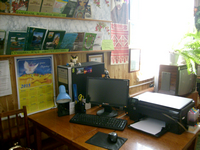 Форма  діяльності - взаємонавчання
Учень, вихователь і бібліотекар є рівноправними об’єктами навчання
Використання інтерактивних форм і методів навчання дає змогу учневі самореалізувати свої вміння, проявити свій професіоналізм, компетентність у будь- якій ситуації. Заняття проводяться з використанням нестандартних форм навчання:
віртуальні екскурсії;
 семінарські заняття;                     інформаційні досьє;
 диспути;                                          літературні дуелі;
 рольові ігри;                                   майстерні радості;
 ділові ігри;                                        флешмоби;
 презентації;                 
 дискусії.
План тижня самоврядування
ПРОБЛЕМА  закладу освіти:



 «Формування компетентності учнів через підвищення професійної майстерності педагога в контексті сучасних освітніх, виробничих технологій»
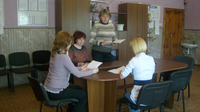 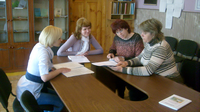 Співпраця  з соціальним педагогом
Мета співпраці – створення системи взаємодії вихователя та психологічної служби у процесі вивчення особистостей учня.
 Співпраця допомагає встановити зв’язок з основними процесами вікового розвитку учнів та їх художніми смаками; формує учня, який може адаптуватися в насиченому інформаційному світі, вміє відбирати й оцінювати почуте
Культурно- освітній простір
Весь виховний процес в гуртожитку 
спрямований на формування учня, як особистості,
 яка спроможна задовольнити сучасні потреби суспільства 
та може швидко адаптуватися в сучасних умовах. 


Одним із напрямків позаурочної роботи є    
 національно -патріотичне
виховання.
ОРГАНІЗАЦІЯ ДОЗВІЛЛЯ В ГУРТОЖИТКУ
Бесіда…»
Гра патріотів
Новорічна вікторина
Особисті напрацювання вихователя
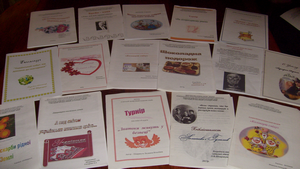 »
Самоосвіта
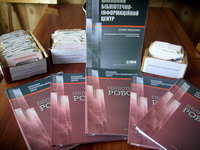 Самоосвіта – це самостійно надбані знання з урахуванням особистих інтересів і об'єктивних потреб закладу  педагогічного працівника.
Вміння працювати з інформаційними  джерелами.
Вихователь приймає участь в семінарах, засіданнях методичних комісій, є членом штабу профілактики правопорушень .
План самоосвіти вихователя
Курси підвищення кваліфікації
Результативність діяльності
Провідна ідея
*    Упровадження новітніх інформаційних та інтерактивних технологій у роботі з учнями, як майбутніми професійними фахівцями своєї справи, патріотами незалежної України
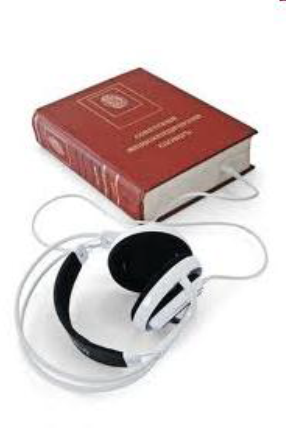 Гуртожиток – мій рідний дім і зробимо все, щоб було затишно в нім
Традиції + інновації – мій дім